שבירת האור
חוק סנל
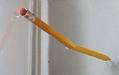 refraction
קרן אור הפוגעת במשטח המים
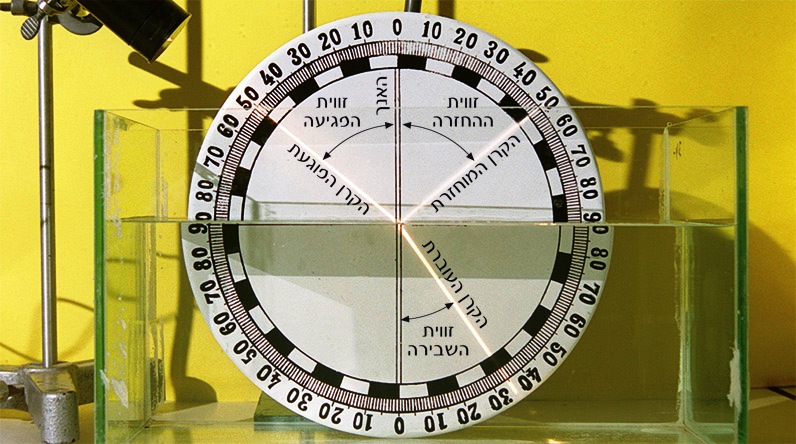 חלק מהקרן מוחזר מפני המים (החזרה חלקית)
וחלק מהקרן חודר למים, תוך כדי שינוי כיוון התפשטותה.
זווית פגיעה: הזווית בין הקרן הפוגעת במשטח, לבין האנך  למשטח בנקודת הפגיעה .
האנך למשטח הפגיעה
קרן פוגעת
זווית פגיעה
1θ
זווית שבירה: הזווית בין הקרן הנשברת בתווך, לבין האנך   למשטח בנקודת הפגיעה .
האנך למשטח הפגיעה
קרן פוגעת
זווית פגיעה
1θ
2θ
קרן נשברת
זווית שבירה
קרן הפוגעת במשטח, הקרן הנשברת בתווך והאנך למשטח בנקודת הפגיעה נמצאים                        			באותו מישור
האנך למשטח הפגיעה
קרן פוגעת
זווית פגיעה
1θ
2θ
קרן נשברת
זווית שבירה
הדמיה של שבירת אור
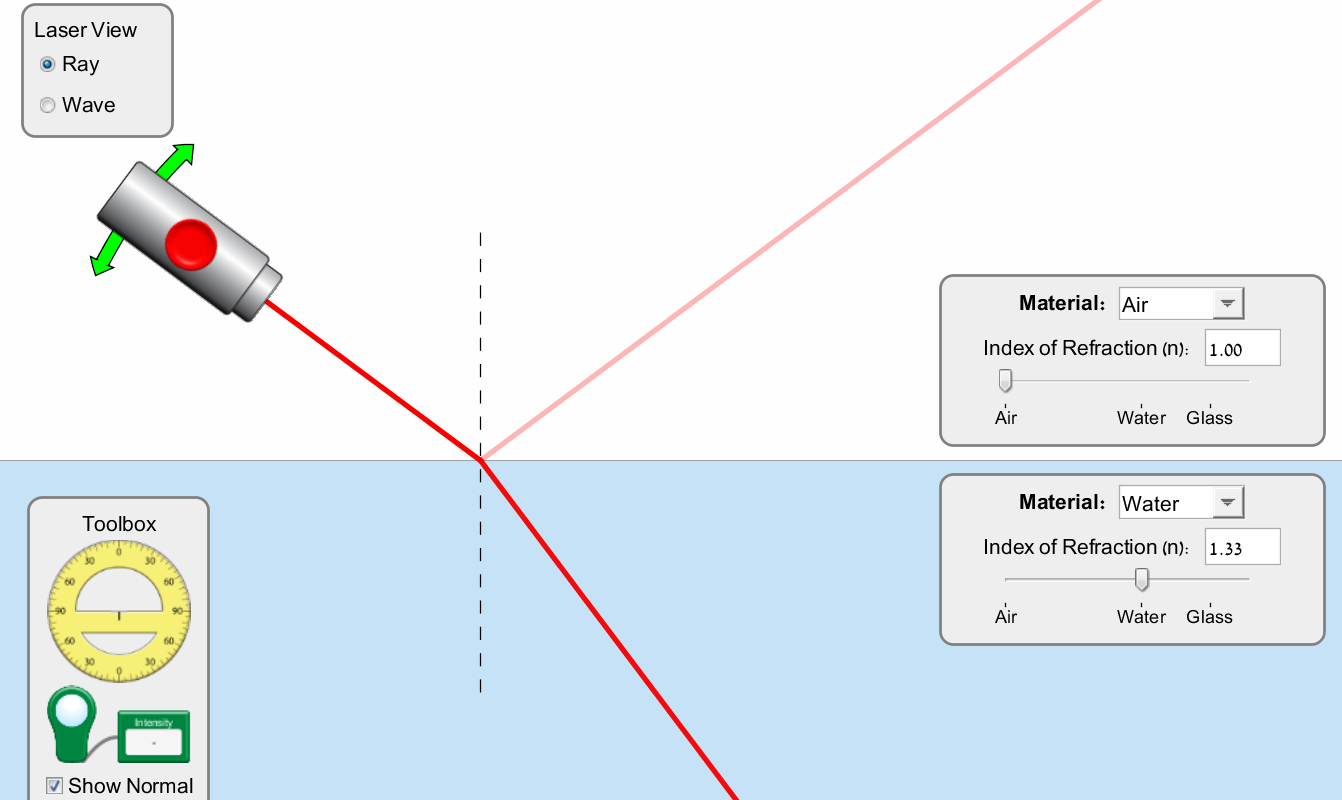 מסקנות מהדמיה
במעבר מאוויר לחומר שקוף אחר, קרן אור מתקרבת לאנך לנקודת הפגיעה
במעבר מחומר שקוף כלשהו לאוויר,  קרן אור מתרחקת מאנך לנקודת הפגיעה
חוק סנל (1580-1626)
החוק קרוי על שם המתמטיקאי ההולנדי וילברורד סנל בן המאה ה-16 אולם יש הטוענים שחוק זה היה ידוע לפניו. זהו חוק אמפירי המבוסס על ניסויים במעבדה.
sinθ1 – סינוס זווית הפגיעה
sinθ2 – סינוס זווית השבירה
n1 – מקדם השבירה של החומר שבו הקרן הפוגעת
n2 – מקדם השבירה של החומר שבו הקרן העוברת (נשברת)
[Speaker Notes: Before this slide, bounce pass basket ball]
מקדם שבירה
בשלב יותר מאוחר בהיסטוריה התגלה כי מקדם השבירה שווה ליחס בין מהירות האור בריק למהירות האור בתווך.
מהירות האור בריק
מהירות האור בחומר
ככל שמקדם השבירה גדול יותר, כך מהירות האור בחומר תהיה קטנה יותר.
[Speaker Notes: Before this slide, bounce pass basket ball]
רעיונית הוחלט לכנות חומר שמקדם השבירה שלו גדול יותר כחומר ש"צפיפות האופטית" שלו גדולה יותר.
למים מקדם שבירה קטן מאשר לשמן, לכן השמן נחשב ל"צפוף" יותר מהמים.
(צפיפות החומר של שמן 0.9gr/cm3 
   וצפיפות המים היא 1gr/cm3    )
מהירות האור בשמן קטנה יותר ממהירות האור במים
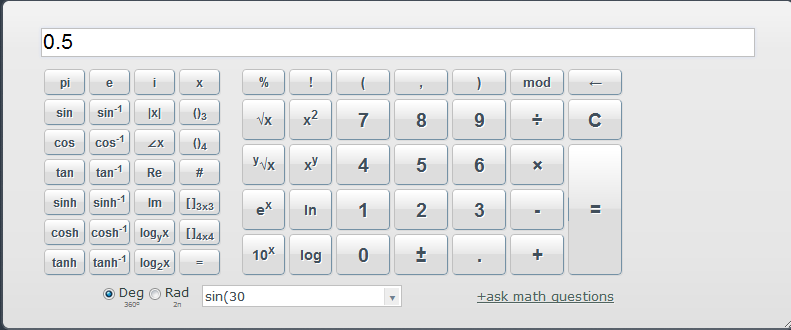 º40
º40
º50
º 30.7
חוק סנל - תרגיל
בתרשים שלפניכם קרן אור פוגעת במשטח זכוכית שמקדם השבירה שלו הוא 1.5.
א.  מהי זווית הפגיעה?
ב.  מהי זווית השבירה?
ג.  סרטטו את הקרן הנשברת.

פתרון
א.  זווית הפגיעה תמיד נמדדת ביחס לאנך, לכן זווית הפגיעה היא 50º.
ב.  נשתמש בחוק סנל לפתרון התרגיל: 





ג.  הקרן הנשברת  מסורטטת בירוק.
כוס נעלמת
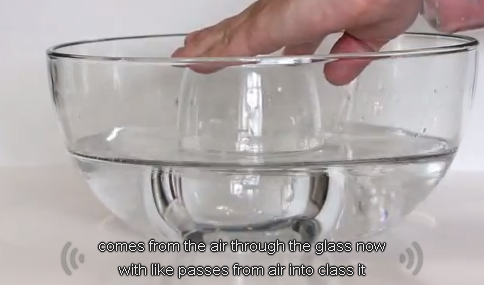 http://youtu.be/BS5BPB4l3Eo
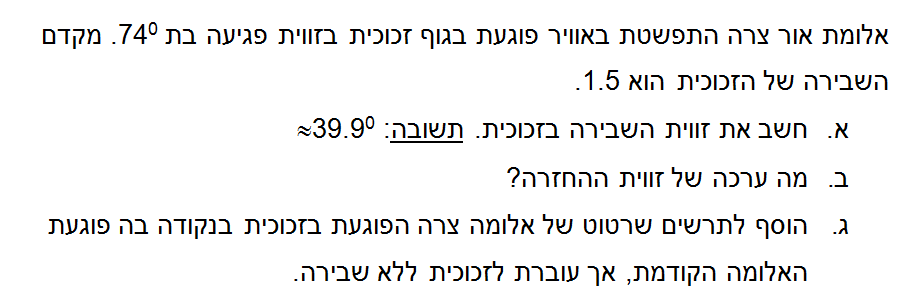 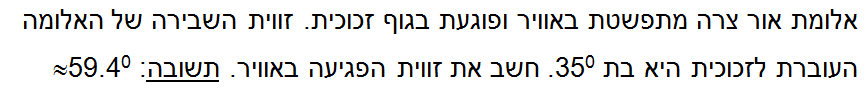 במעבר מריק לחומר, הקרן מתקרבת לאנך
כידוע מהלך הקרן הפיך, לכן אם הקרן תעבור מהחומר לריק, היא תתרחק מהאנך
קרן פוגעת
קרן נשברת
n
[Speaker Notes: Before this slide, bounce pass basket ball]
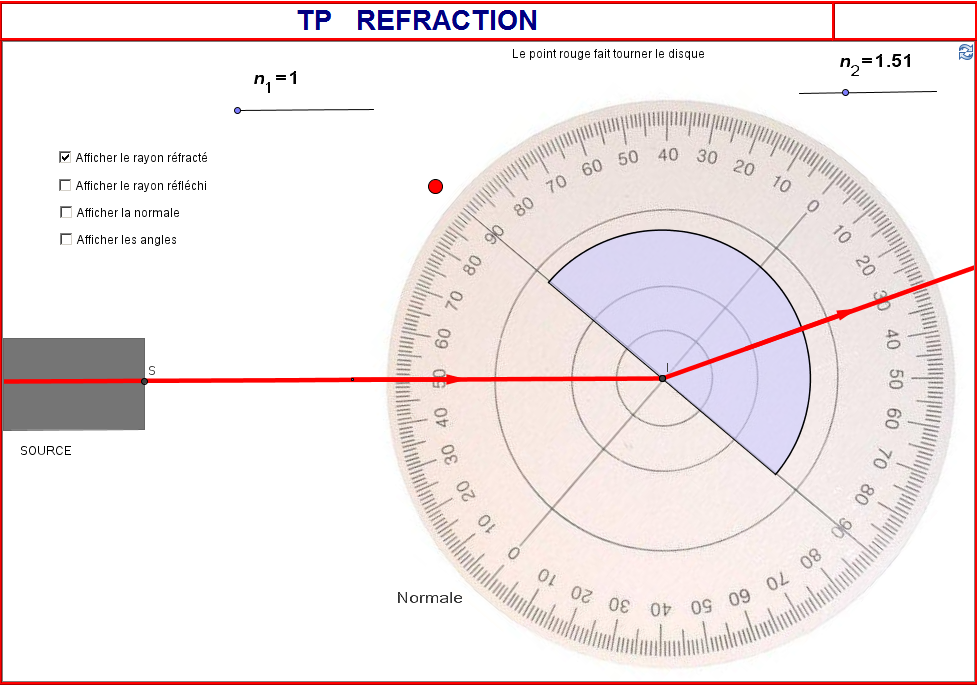 הדמיה
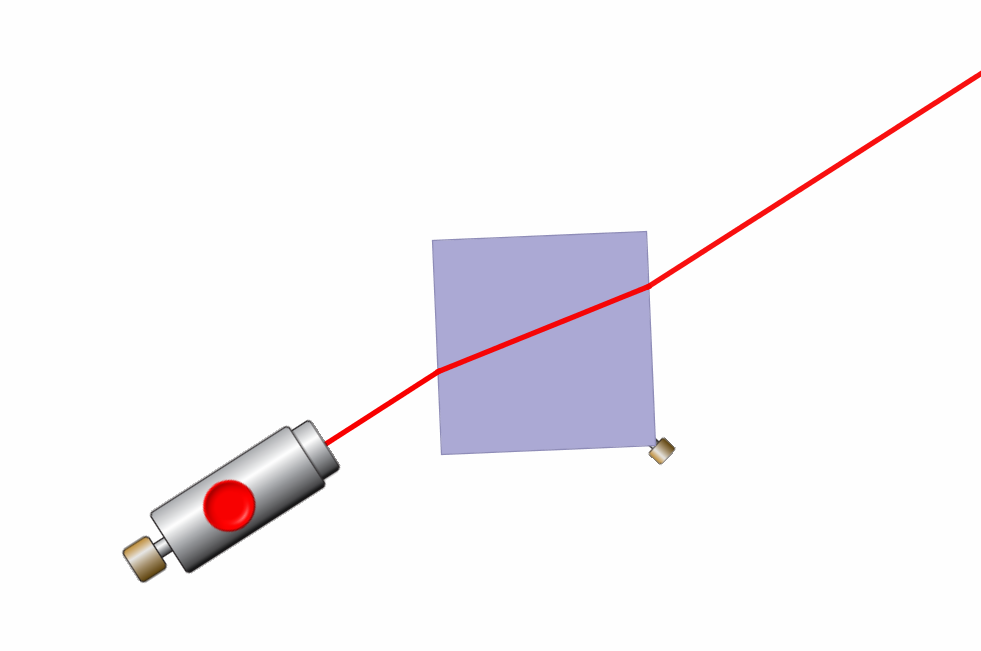 מעבר קרן דרך משטחים ישרים מקבילים
קרן פוגעת
מגיאומטריה,זווית מתחלפות בין קווים מקבילים
מחוק סנל:
במעבר מריק לחומר
1θ
n
קרן נשברת
בפעם הראשונה
2θ
במעבר מחומר לריק
2θ
3θ
מסקנה :
קרן נשברת
בפעם השנייה
נוכל להסיק!
בכל פעם שקרן פוגעת במשטח בעל דפנות מקבילות, זווית הפגיעה שווה לזווית היציאה של הקרן מהחומר
נכון או לא נכון?
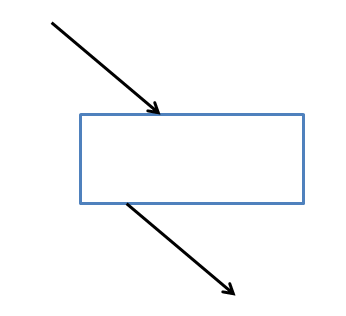 לא נכון
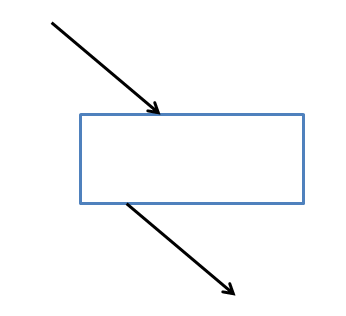 נכון או לא נכון?
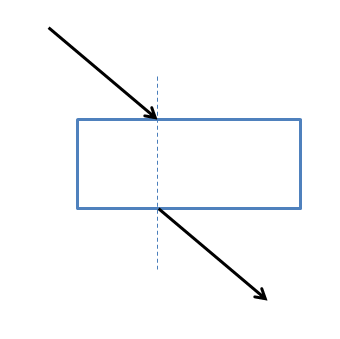 לא נכון
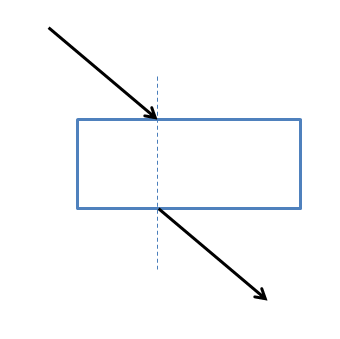 נכון או לא נכון?
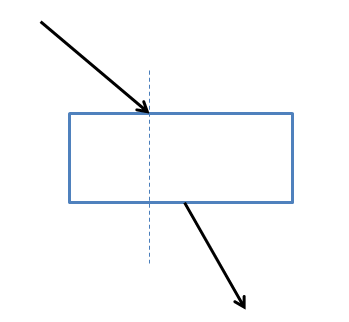 נכון או לא נכון?
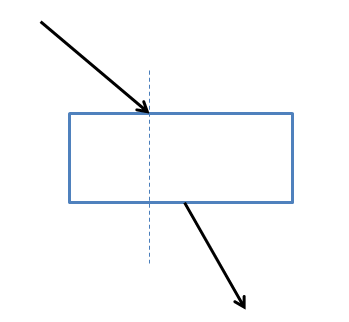 נכון או לא נכון?
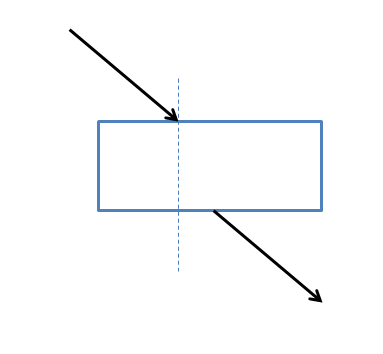 נכון
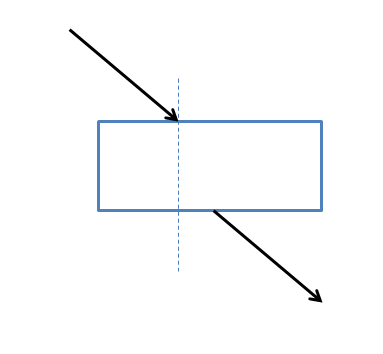 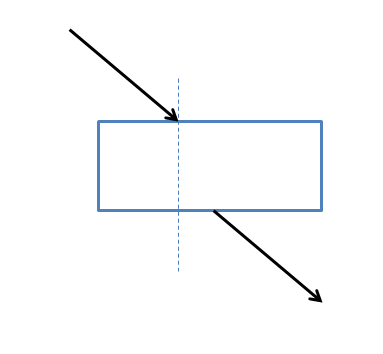 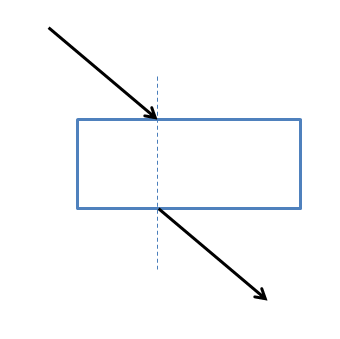 קרן פוגעת
אמנם הקרן יוצאת באותה זווית, אך יש הזזה מכיוון תנועתה המקורי
θ
n
d
θ
ככל שהמשטח יהיה עבה יותר, גודל ההסחה d יהיה גדול יותר.
קרן פוגעת
θ
n
d
d
ככל שהמשטח יהיה דק יותר, גודל ההסחה d יהיה קטן יותר.
עומק מדומה
כאשר העין מקבלת קרניים, מבחינתה כל קרן נעה בקו ישר. לכן מקור הקרניים הפוגעות בה, נמצא על המשך הקרן הפוגעת בעין.
מבחינת האדם, זהו המקור  של הקרניים שמגיעות אליו .
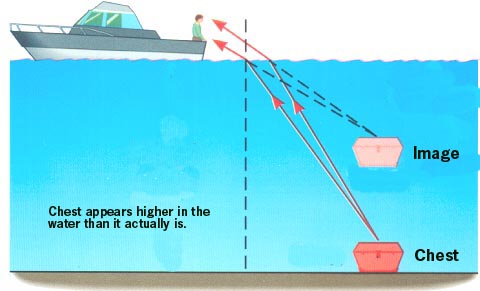 כשאנו מתבוננים לתוך המים, הגופים נראים לנו נמצאים גבוה יותר מהקרקע, ממה שהם באמת.
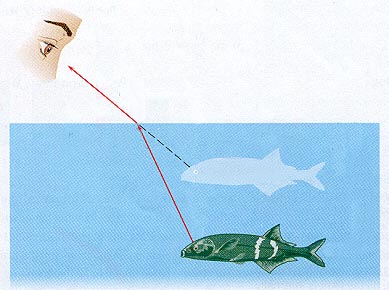 [Speaker Notes: ויקה הישרדות]
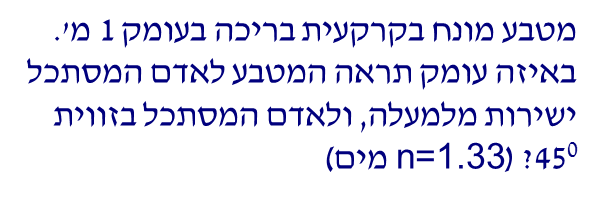 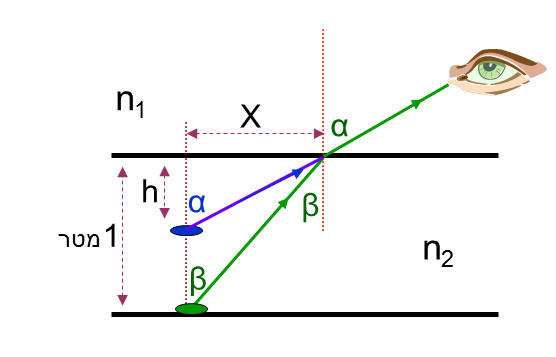 החזרה גמורה 
(מוחלטת)
החזרה גמורה
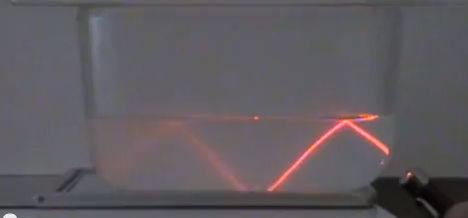 http://youtu.be/QG-5mvV86uU
החזרה גמורה
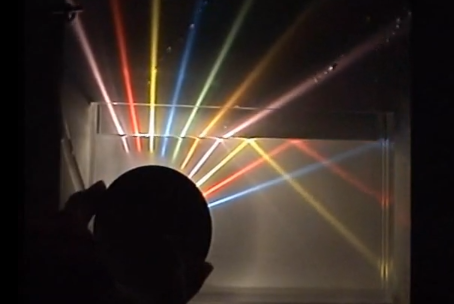 http://youtu.be/2kBOqfS0nmE
קרן הנעה בזכוכית  (n=1.5 ) פוגעת בזווית פגיעה השווה ל 500    בדופן ויוצאת לאוויר.
מהי זווית השבירה?
אין אף זווית שמקיימת משוואה זו!
[Speaker Notes: Before this slide, bounce pass basket ball]
זווית הפגיעה שיוצרת זווית שבירה של 900  נקראת זווית קריטית.
קרן פוגעת
זווית קריטית
n1
θcr
קרן חוזרת
θcr
900
קרן נשברת
n2
זווית שבירה
[Speaker Notes: Before this slide, bounce pass basket ball]
כל זווית פגיעה הגדולה מהזווית הקריטית תיגרום להחזרה מלאה, כלומר עוצמת הקרן החוזרת תהיה שווה לעוצמת הקרן הפוגעת ולא תתקבל קרן נשברת.
זווית פגיעה
קרן חוזרת
n1
קרן פוגעת
θ>θcr
θ
n2
אין  קרן נשברת, מתקבלת החזרה מלאה
[Speaker Notes: Before this slide, bounce pass basket ball]
לדוגמה, מהי הזווית הקריטית במעבר ממים 
(n=1.33) לאוויר?
עבור כל זווית פגיעה הגדולה מ 48.750  לא תתקבל קרן נשברת.
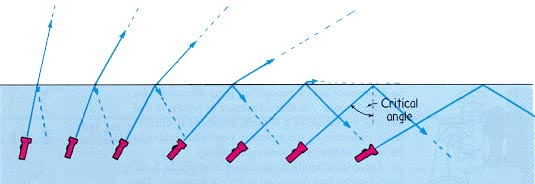 הדמיה
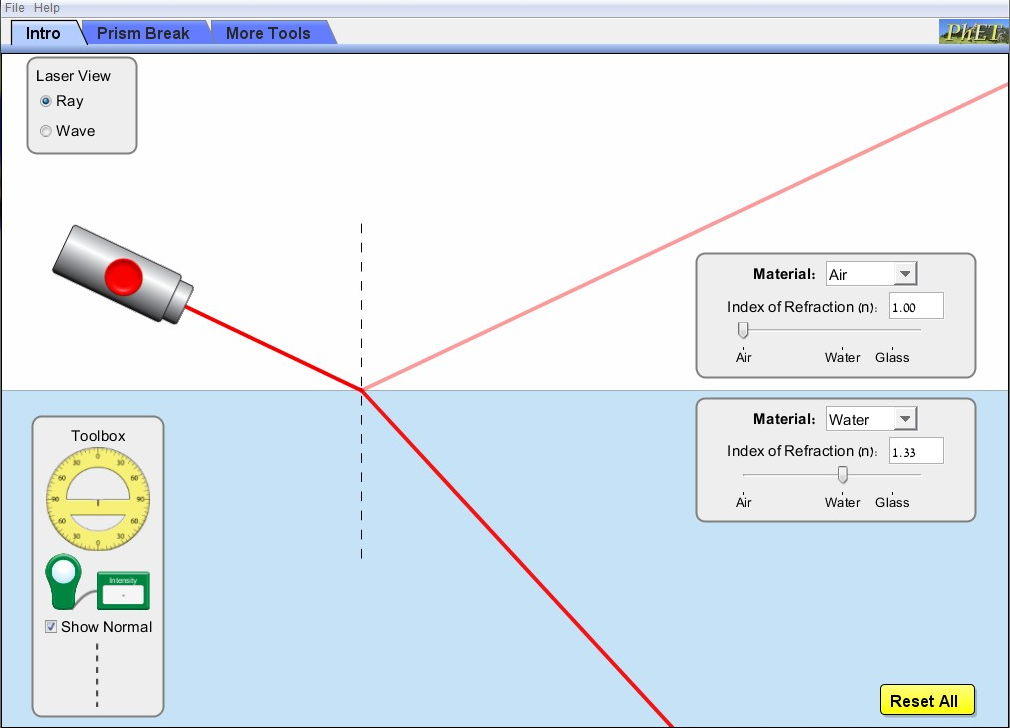 http://phet.colorado.edu/sims/bending-light/bending-light_en.jnlp
עבור קרניים         1,2 ו 3 מתרחשת החזרה חלקית .
בכל מעבר מתווך לתווך מתרחשת שבירה והחזרה
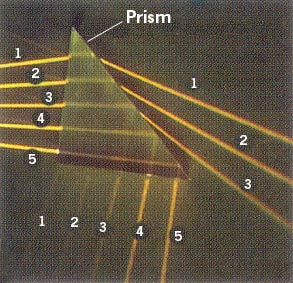 עוצמת הקרן החוזרת הולכת וגדלה ככל שזווית הפגיעה גדלה
עבור קרניים מספר 4 ו 5  מתרחשת החזרה מלאה
זווית קריטית האופיינת לזכוכית  (n=1.5)  היא
לכן במנסרות מזכוכית, בעלות זווית ישרה, נקבל החזרה גמורה בכל פעם שהקרן נכנסת בזווית אפס לפאה.
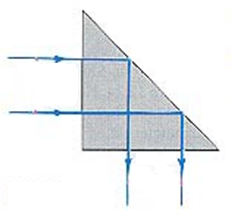 משקפות מנצלות תכונה זו
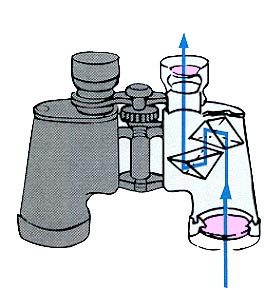 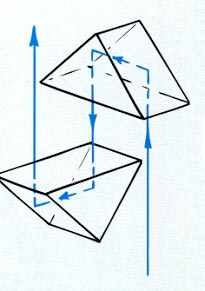 סיב אופטי, הוא סיב שקוף המאפשר העברת אור מקצה אחד לאחר ומבוסס על עיקרון החזרה גמורה ( החזרה מלאה) של קרן האור.
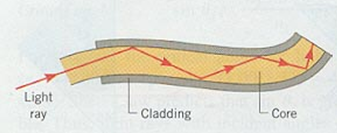 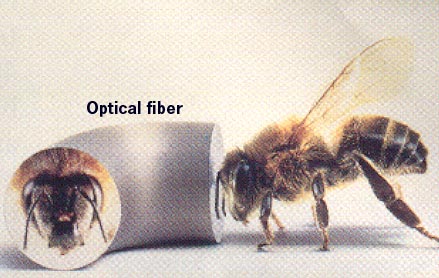 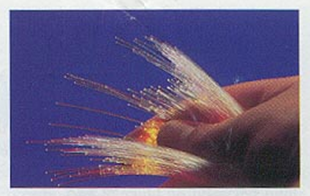 שימוש רב יש בסיבים אופטיים ברשתות מחשבים, טלפונים וטלוויזיה בשל העובדה שהם גמישים וניתן להעביר אותם בדומה לכבלי תקשורת אחרים המבוססים על נחושת. סיבים אופטיים משמשים ברפואה במכשיר הנקרא אנדוסקופ לצורך צפייה באיברים פנימיים בגוף על ידי השחלת סיב אופטי דרך פתח קטן בגוף .
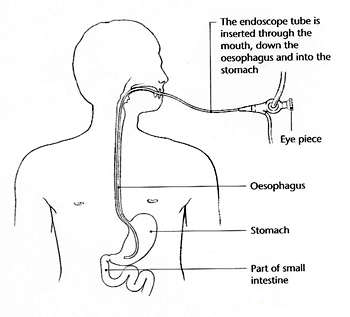 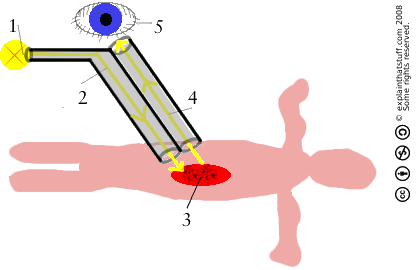 ופריסקופ
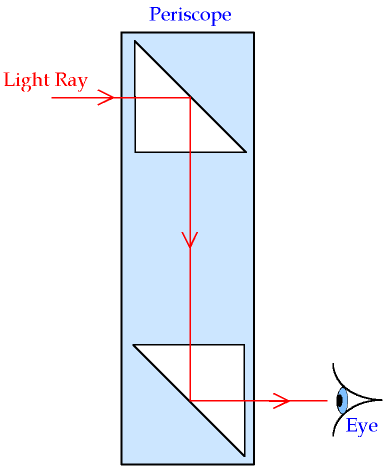 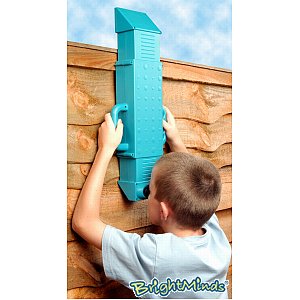 ואפשר גם לגרום לקרן לחזור לאותו כיוון ממנו היא הגיע, רעיון של מחזיר אור!
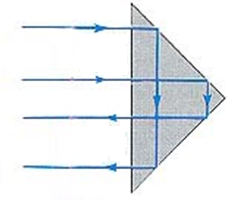 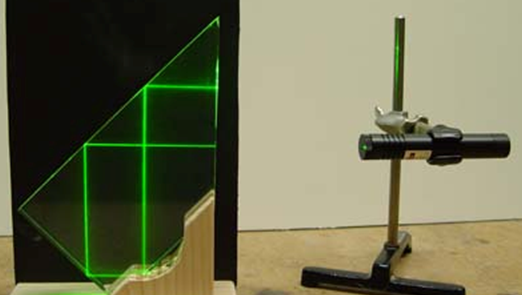 סיב אופטי
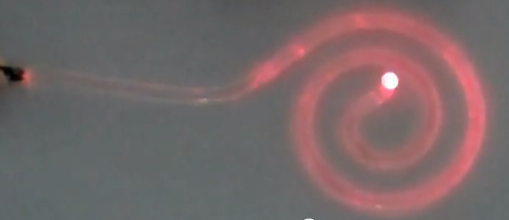 http://youtu.be/rlo2XeB2qt4
סיב אופטי
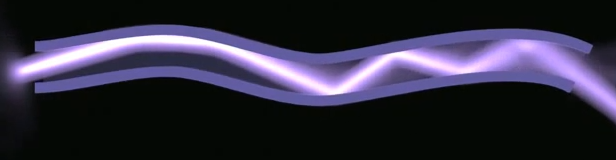 http://youtu.be/Ekf2821Ts4s
נפיצת האור
נפיצת האור
מקדם השבירה של החומר תלוי בסוג החומר ובאורך הגל של האור.
לכל חומר, יש מקדם שבירה אופייני לו.
ולכל צבע ( אורך גל) יש מקדם שבירה משלו.
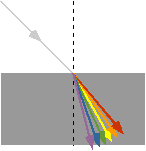 [Speaker Notes: Before this slide, bounce pass basket ball]
תופעת הקשת, נוצרת בעיקבות שבירת האור הלבן בטיפת המים.
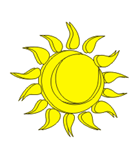 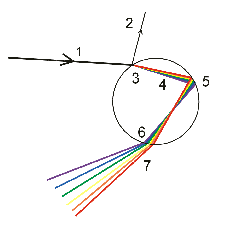 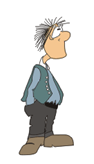 הסבר על היווצרות הקשת במצגת נוספת
היהלומים נוצצים בצבעים רבים, בגלל תופעת הנפיצה שאנו מקבלים בדפנות .
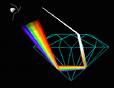 כל החזרה נוספת, גורמת להפרדה טובה יותר בין הצבעים.
לכל צבע, יש זווית קריטית אופיינת לו
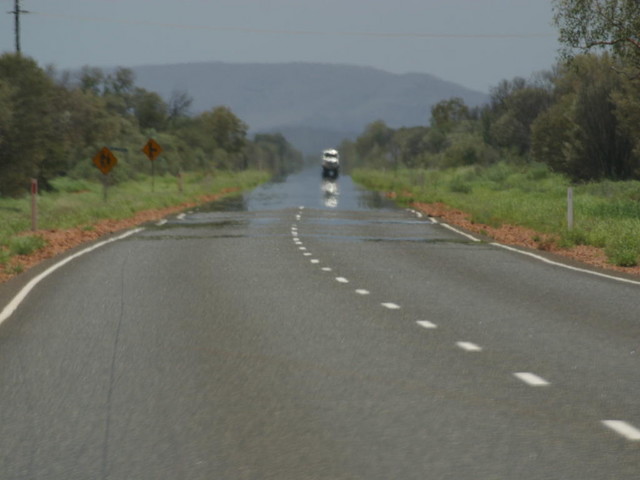 The end
http://goo.gl/Chrt3